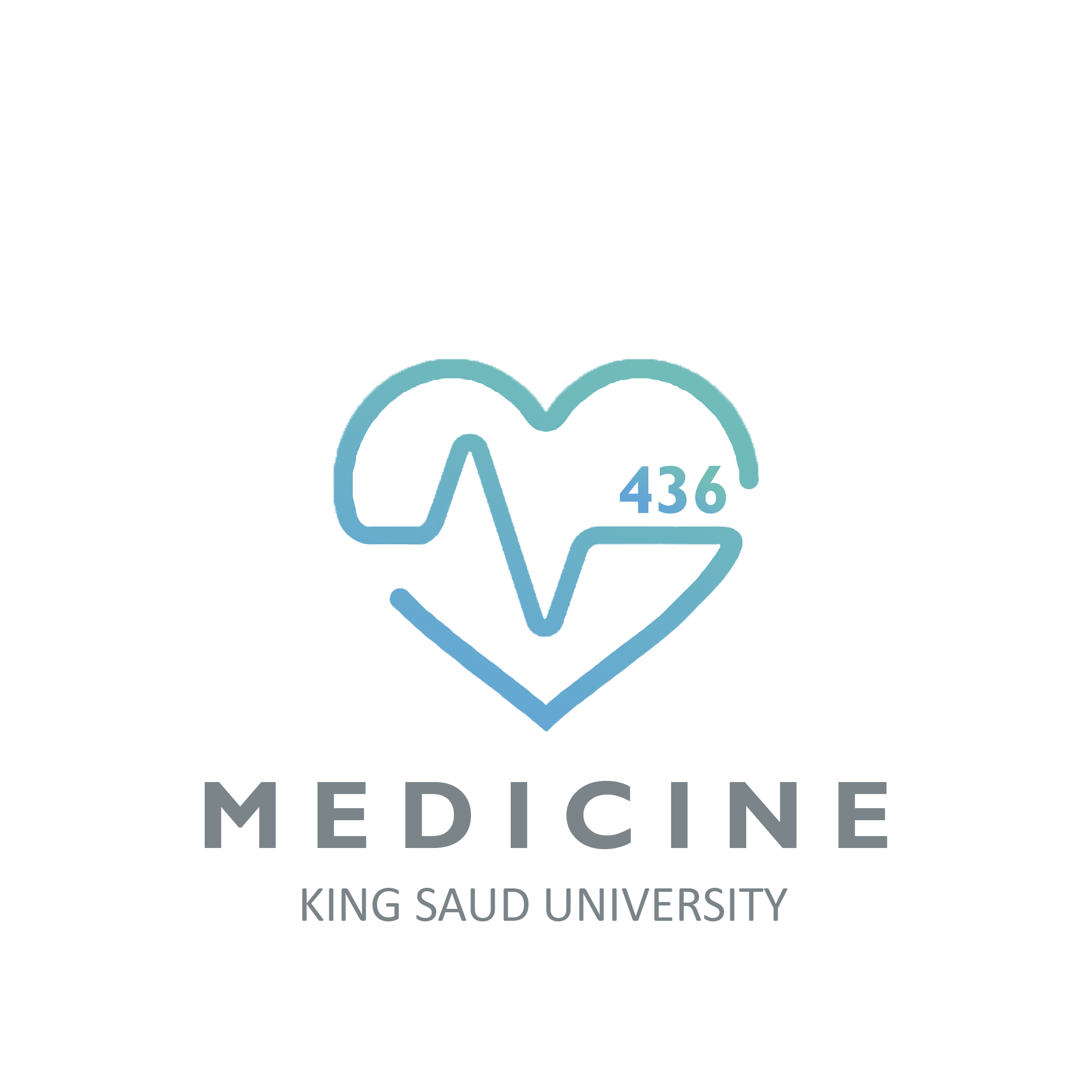 Foundation Block
Lecture Five 
Hypersensitivity
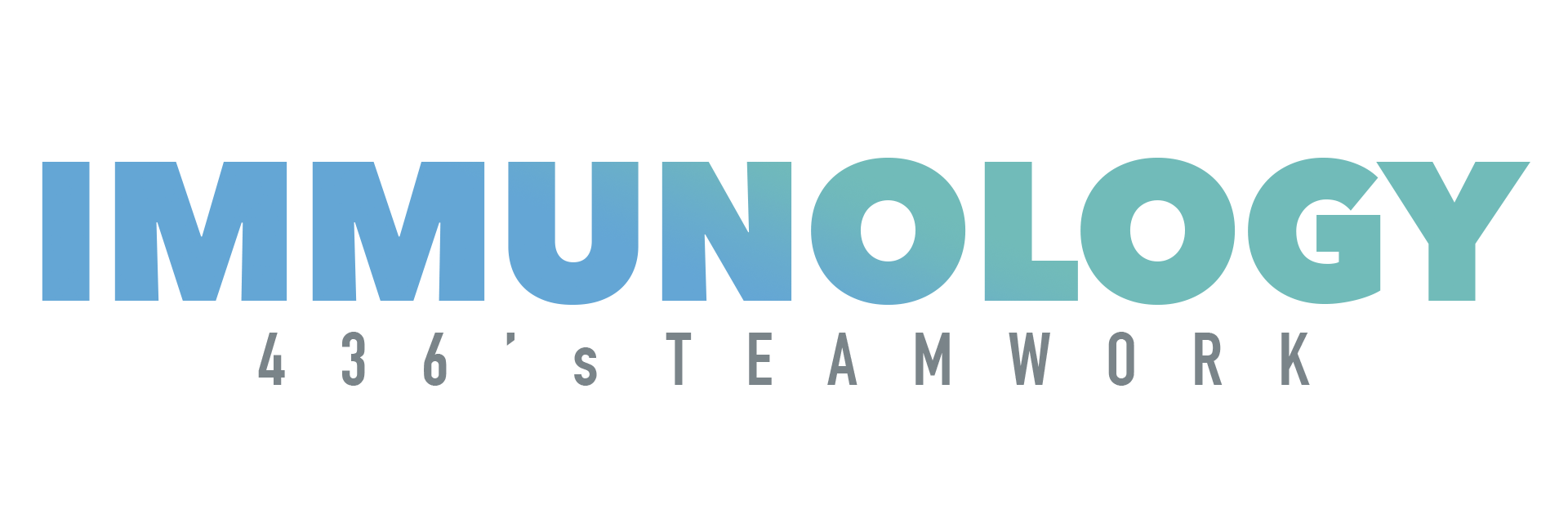 Objectives:
To know that hypersensitivity reactions are over and excessive immune responses that can be harmful to body in four different ways 

To be familiar with inflammatory processes in type I hypersensitivity reaction that mediates allergic inflammation 

To recognize that type II hypersensitivity deals with immune responses against antigens that are integral part of cell membrane and are usually associated with autoimmune disorders 

To know that type III hypersensitivity reactions are mediated by immune complexes and cause vasculitis 

To describe type IV hypersensitivity is a purely cell mediated immune response associated with chronic inflammation
Important.
Extra notes.
Females notes 
Males notes.
What is hypersensitivity?

       Protective immunity: desirable reaction.

       Hypersensitivity: undesirable damaging reaction produced by excessive immune reactions.
              - Undesirable responses can be mediated by:
                         - Antibody binding to antigens (Types I-III).
                         - Cell mediated reaction to chemicals or proteins (Type IV).


Types of hypersensitivity:

      4 Types of hypersensitivity responses are classified by 
       GEL AND COOMBS (names of scientists) according 
       to the responding mechanisms, NOT the responding
       antigens:
             





Type I:

          1- Also termed as: 
                - Immediate Hypersensitivity.
                - Allergic reactions. (e.g. asthma and eczema)
               - Anaphylactic reactions: severe and rapidly progressing systemic forms which can be quickly life threatening. …..............(causes.vasodilation and hypovolemia which causes heart stop then death)
        2- Most people will not react to these allergens but some individuals “atopic” respond by producing large amounts of IgE in    …........response to those otherwise harmless substances.
         3- Non-allergic individuals respond to these allergens by producing IgG antibodies.
        4- Features:
                - Antibody type: IgE
                - Cellular components: Mast cells, basophiles & eosinophils
               - Antigens: Also known as allergens ( antigens with low molecular weight & highly soluble).
        5- (Occurs within minutes to hours).
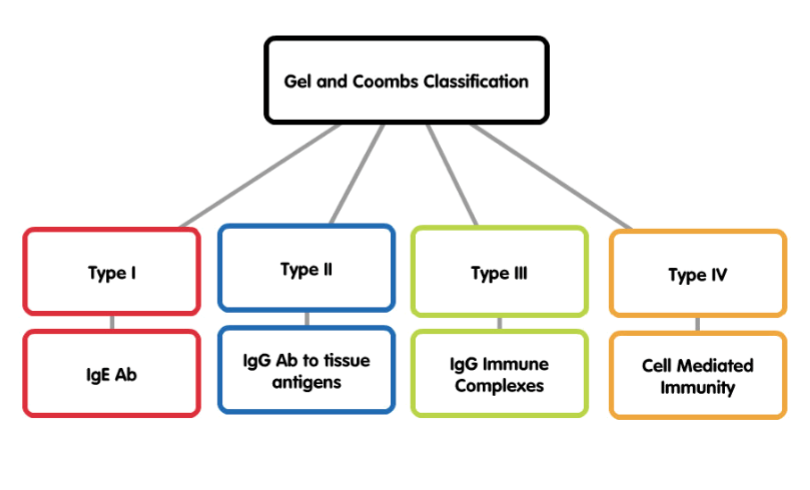 *From 433 team
Allergens:
       Some of the allergens involved in type I hypersensitivity are: 
       pollens, dust mite allergens, animal dander, nuts, shellfish, various drugs, etc.
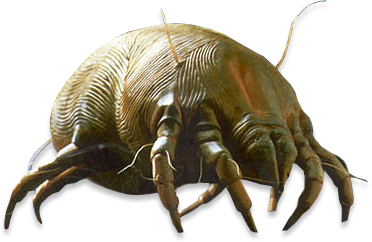 Type I reactions occur in two phases
Sensitization phase: 
Antigen presenting cell (APC) takes the antigen, processes it, degrades it, then presents it with association of class II MHC. 
T Helper 2 comes in contact with the B Cell and turns it into a Plasma Cell or a Memory Cell. Plasma Cells then produce IgE antibodies specific for that type of allergen. Then, the IgE antibody attaches to a Mast Cell which has receptors for this antibody. Mast Cells are said to be synthesized when they are bound to an antibody. 

Challenge phase: 
Occurs when we have a subsequent encounter with the similar antigen it will bind to the Ig(Antigen) and lead to degranulation of the mast cells making it produce a large amount of its mediators which cause what we see in allergic patient (sneezing, muscle contraction, mucus production,..etc) (subsequent contact with allergens)
1- Sensitization
First contact with allergens
Subsequent contact with allergens
2- Challenge
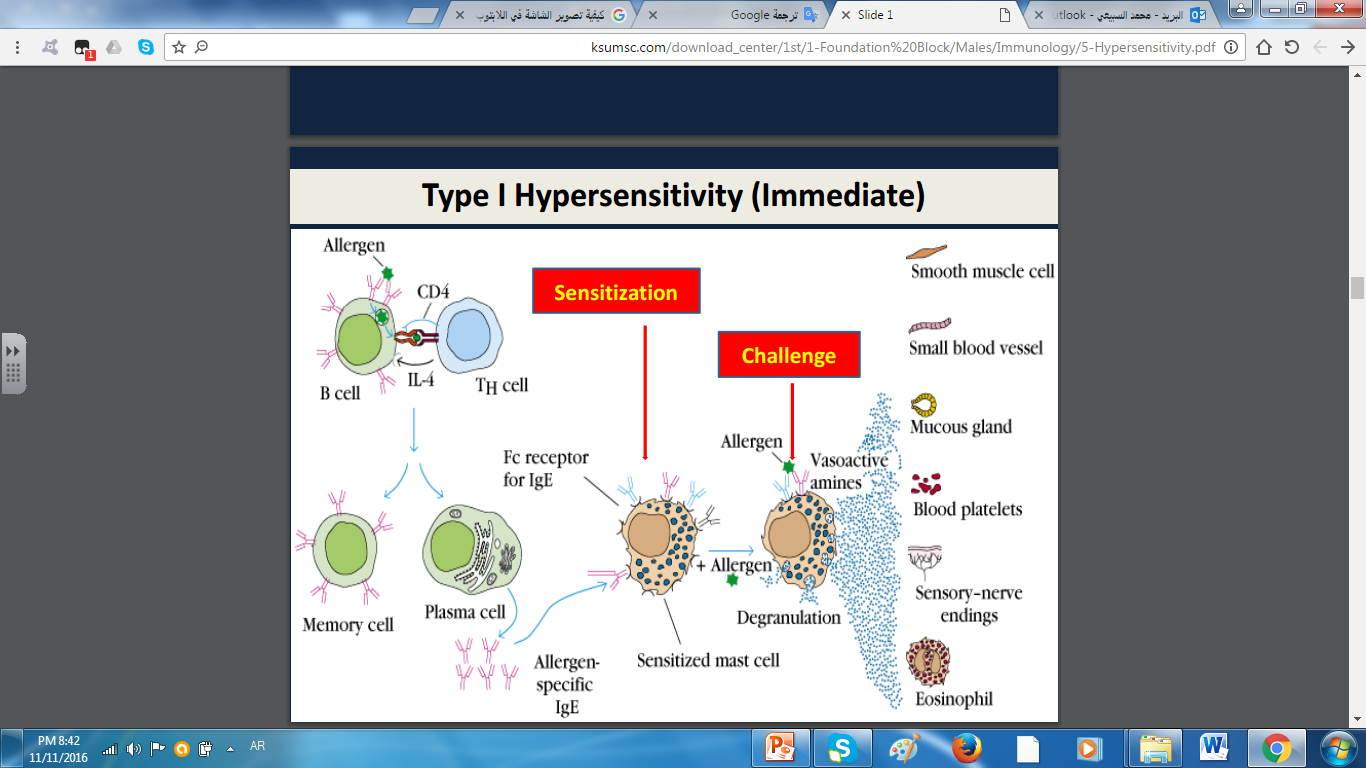 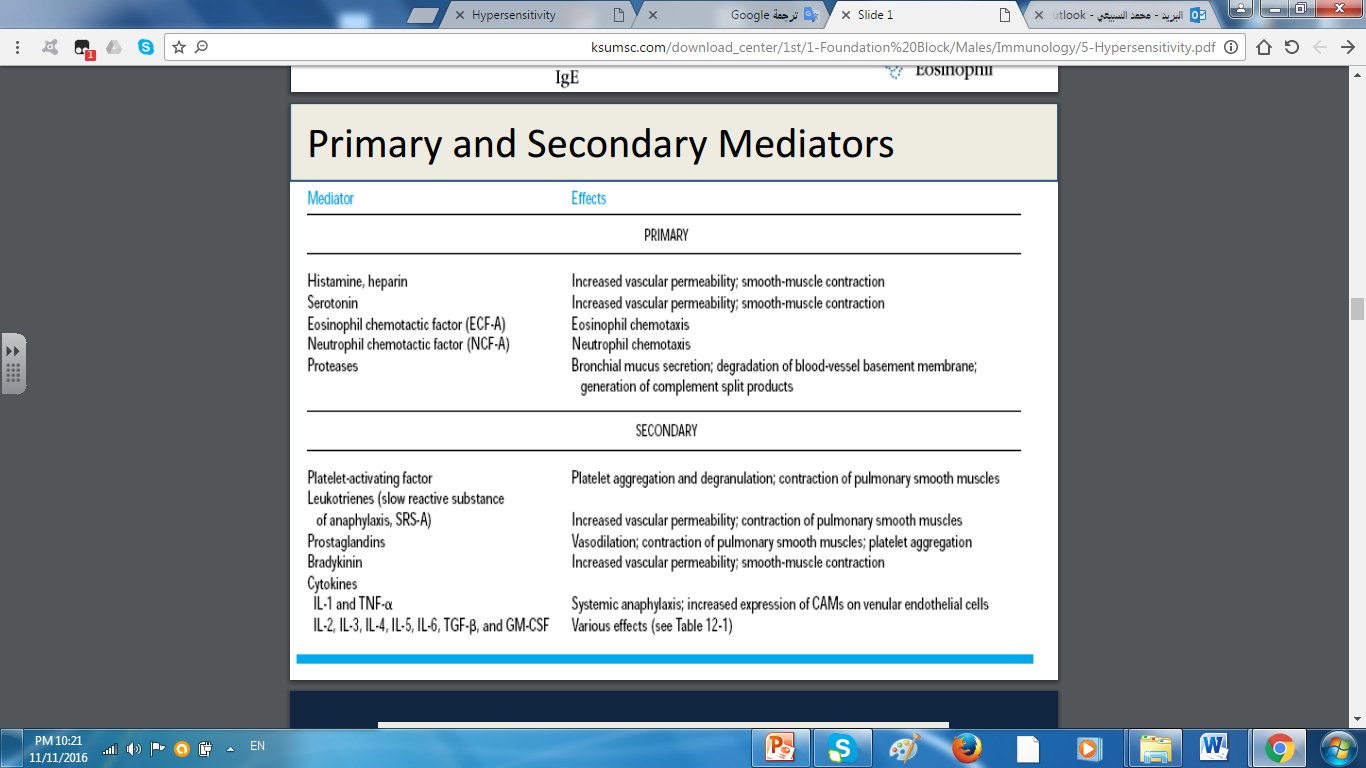 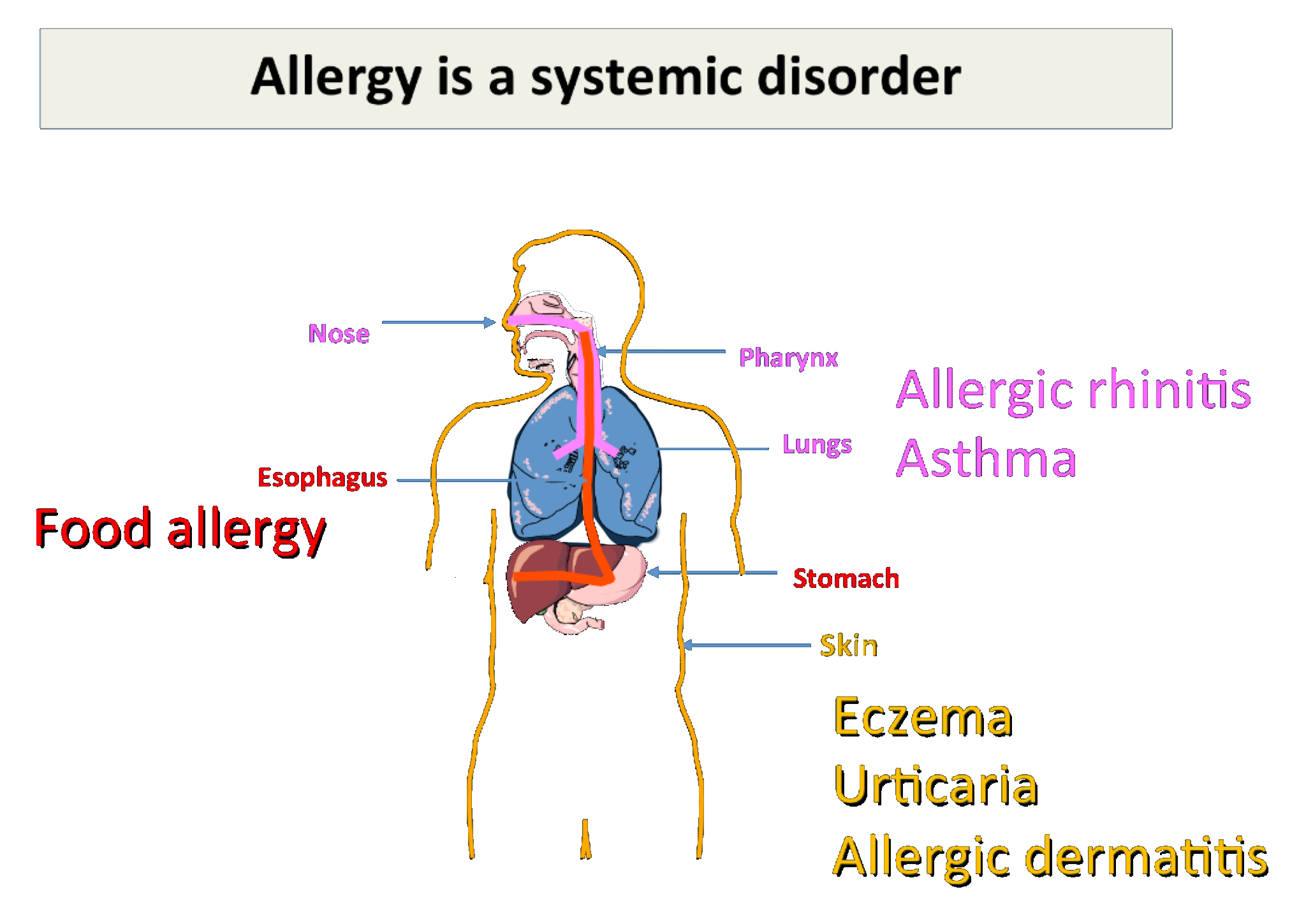 Injected allergens:
Hymenoptera (bees, wasps, ants) sting venom enters the blood stream
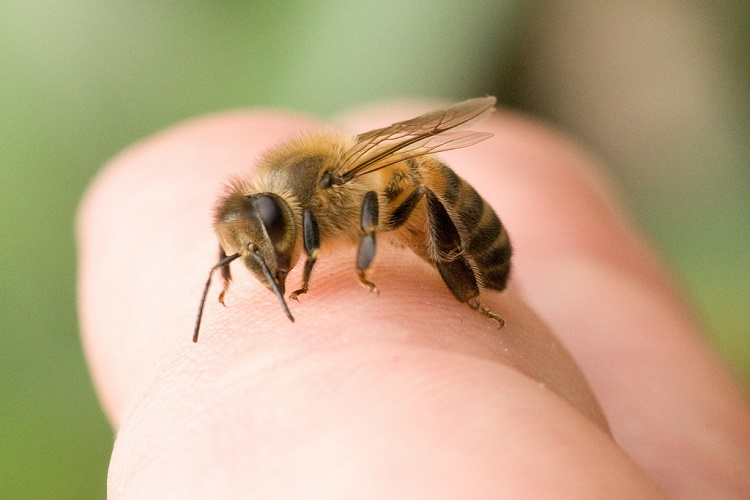 → Systemic inflammation
→ Anaphylactic shock 
 
→  (life-threatening)
Anaphylactoid reactions
Are non - IgE mediated may result from contrast media or local anesthetics
Diagnosis of Allergy:
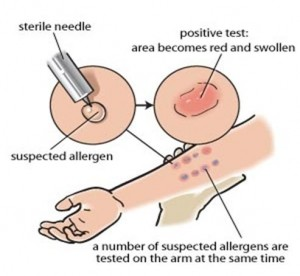 Type II Hypersensitivity Reactions:
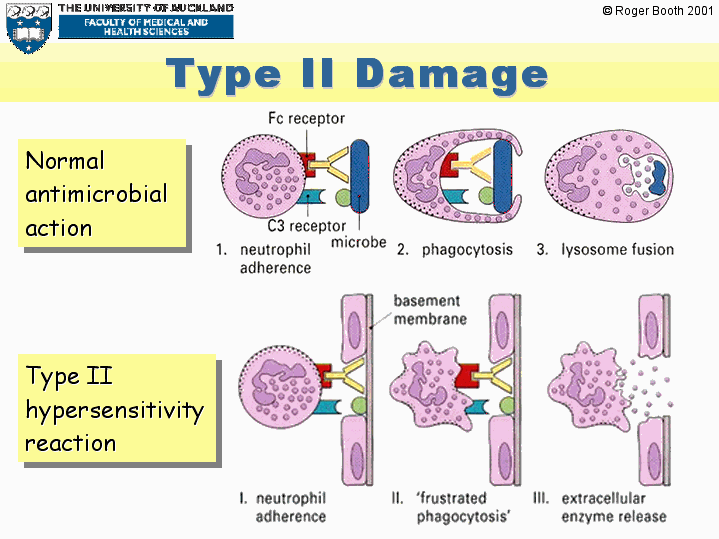 Features:
IgG (or IgM) 
Antigens:
bound to cell membranes (Self antigens) 
Exogenous antigens (microbial) 
Complement activation (Invariable)

Clinical examples:
Glomerulonephritis (anti-glomerular basement 
          membrane)

Mis-matched blood transfusion





Diagnosis:

Detection of antibodies and antigens by Immunofluoresence in tissue biopsy specimens e.g. kidney, skin etc.
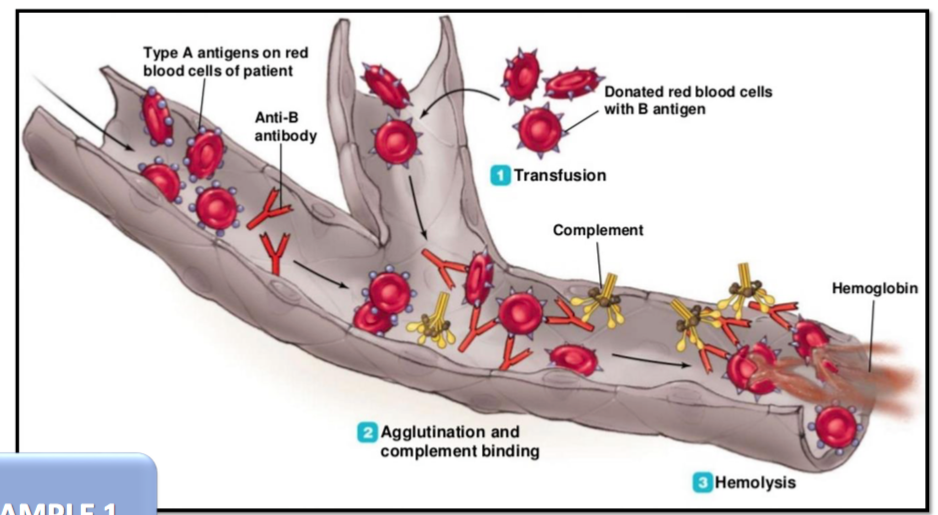 Type III: (component of cells)
When an antigen reacts with an antibody the product they form is called an immune complex (antigen (here it’s soluble) + antibody (IgG) + complement (C3a, 4a and 5a) = immune complex = inflammatory response) which is capable of inducing an inflammatory response.
Immune complexes are (found in the zones of filtration) deposited in tissues like kidneys (nephritis),  joints (arthritis) or blood vessels (vasculitis).
Features and Mechanism:
Antibody (IgG/ or IgM) + Antigen (soluble)
Immune – Complex formation
Complement activation
Attraction of inflammatory cells
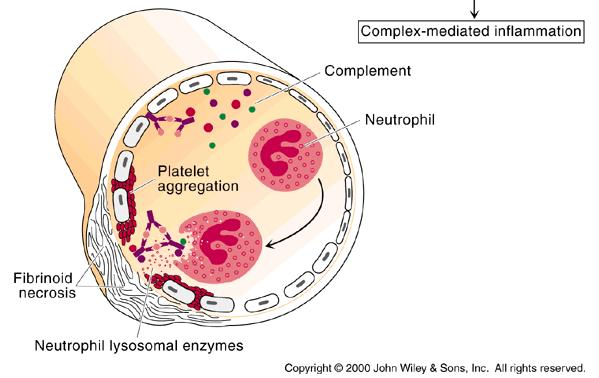 Clinical examples:
       - Glomerulonephritis: Rheumatoid arthritis, SLE (systemic lupus erythematosus)


Diagnosis:
       Demonstration of specific immune complexes in the blood or tissues by: Immunofluoresence
Type IV hypersensitivity reactions:
Features:
Cell mediated immune response:                                                                                       
             -   Antigen dependent T cell (CD4 generally and CD8 occasionally) activation via MHC Class I or II.
Activated macrophages.
Delayed onset (2-4 days).
Abnormal cellular response (Granuloma formation).
Mediators released by TDTH cells:
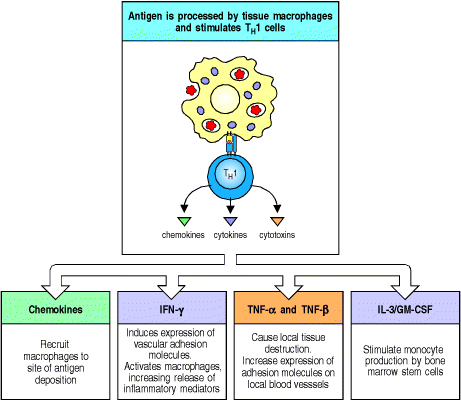 Development of DTH (delayed type hypersensitivity) Response:
        1- Sensitization phase: 1-2 week period
        2- Effector phase: 24-72 hours                                                                                 
                Effector cells (activated macs [The membrane attack complex]) act non-specifically
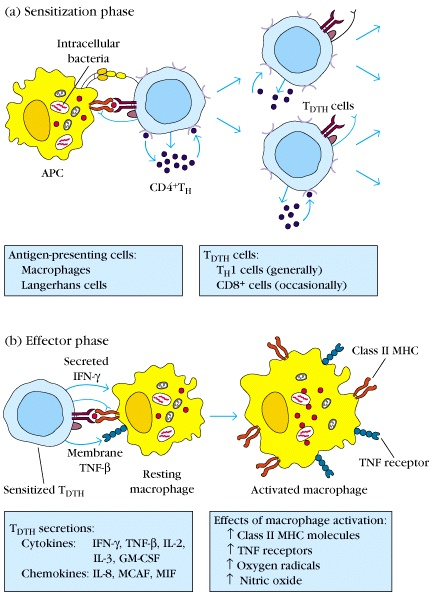 Clinical examples:
Contact dermatitis: (e.g. necklace)
         Pathophysiology of contact dermatitis:
        (Hapten doesn’t induce immune reaction by itself because it’s very tiny, it has to combine with epidermis protein to be allergen)





2.      TB granuloma (persistent antigen)
Diagnosis:

Delayed skin test (Mantoux test)
Patch test (Contact dermatitis) (48-72h)
Lymphocyte transformation test
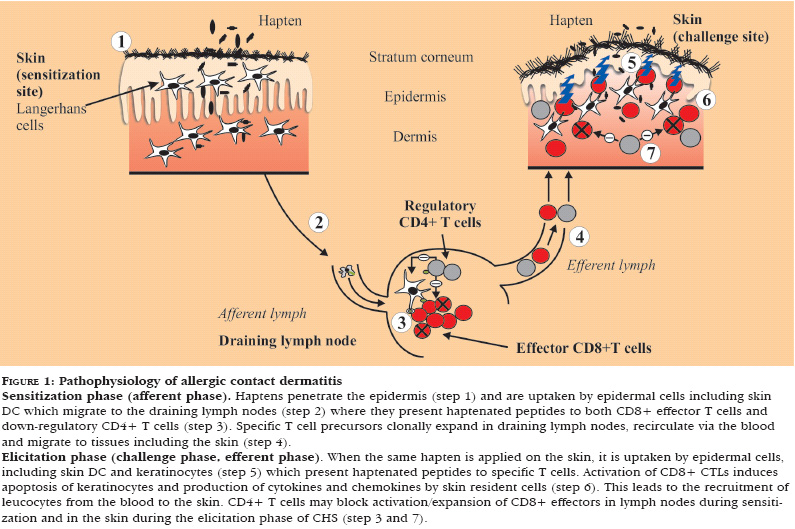 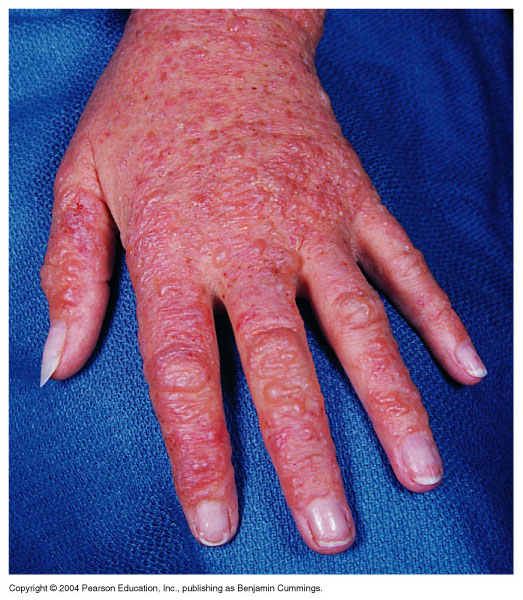 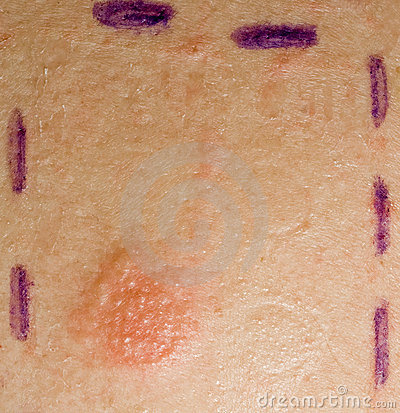 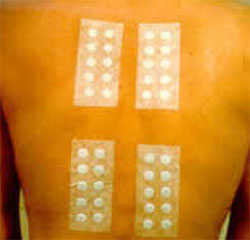 Take Home Messages
Type I (IgE), II (IgG) and III (IgG) hypersensitivity reactions are mediated by antibodies whereas Type IV hypersensitivity reaction is a cell mediated immune response.
Hypersensitivity reactions are undesirable, excessive, and aberrant immune responses associated with disorders such as allergy, autoimmunity and chronic inflammation.
Useful Videos:

- Type1 Hypersensitivity Videos Animations:
https://www.youtube.com/watch?v=IGDXNHMwcVs 
https://www.youtube.com/watch?v=y3bOgdvV-_M&feature%20?. 

- Type 1 Hypersensitivity ANAPHYLAXIS :
https://www.youtube.com/watch?v=9Qmzt94rRAw&index=4&list=LLhph2500OUDsKDIf2o-pH0A 

- Explanation for Type 1 Hypersensitivity (has additional information but very helpful to understand):
https://www.youtube.com/watch?v=2tmw9x2Ot_Q&index=3&list=LLhph2500OUDsKDIf2o-pH0A 

- Type II hypersensitivity:
https://m.youtube.com/watch?v=kLaUz58CBMc 

- Explanation for Type 3Hypersensitivity (has additional information but very helpful to understand):
https://www.youtube.com/watch?v=SyxzU2Sl_Yw&index=2&list=LLhph2500OUDsKDIf2o-pH0A 

- Type 4 Hypersensitivity Animation :
https://www.youtube.com/watch?v=9v4CBctjQHk&index=1&list=LLhph2500OUDsKDIf2o-pH0A
MCQs:
1- Anaphylactic reactions occur in which type of hypersensitivity ? 
a) type I  b) type II  c) type III  d) type IV

2- Rheumatoid arthritis is a Clinical example of which type of hypersensitivity ? 
a) type I  b) type II  c) type III  d) type IV

3- type III hypersensitivity is also known as ?
a) Immediate Hypersensitivity      b) Cell Mediated Immunity
c) Immunofluoresence                   d) Immune complex

4- which one of the following is a Feature of Type IV hypersensitivity  ?  
a) Complement activation    b) require Mast cells 
c ) Antibody type  IgE            d) Delayed onset 

5- Atopic individuals respond to the allergens by producing ? 
a) IgG     b) IgE    c) IgA     d) IgM

6- Which of the following is secondary Mediator of Allergic reactions   ? 
a) histamine   b) heparin  c) proteases  d) bradykinin 

7- Diagnosis of Type IV hypersensitivity by which of the following ?
a ) Skin  prick  test (SPT)      b) Elimination -  Provocation  test       
c) Skin patch test       d) Detection of Ab & Ag by  Immunofluoresence

 8- which of the following Allergies affect the Skin ?
a) Urticaria    b) Asthma c) Allergic rhinitis   d) none of above

9- Granuloma formation occur in which type of hypersensitivity ?  
    a) type I  b) type II  c) type III  d) type IV

10- Mis-matched blood transfusion is a Clinical example of which type of hypersensitivity?
a) type I  b) type II  c) type III  d) type IV
1-A
2-C
3-D
4-D
5-B
6-D
7-C
8-A
9-D
10-B
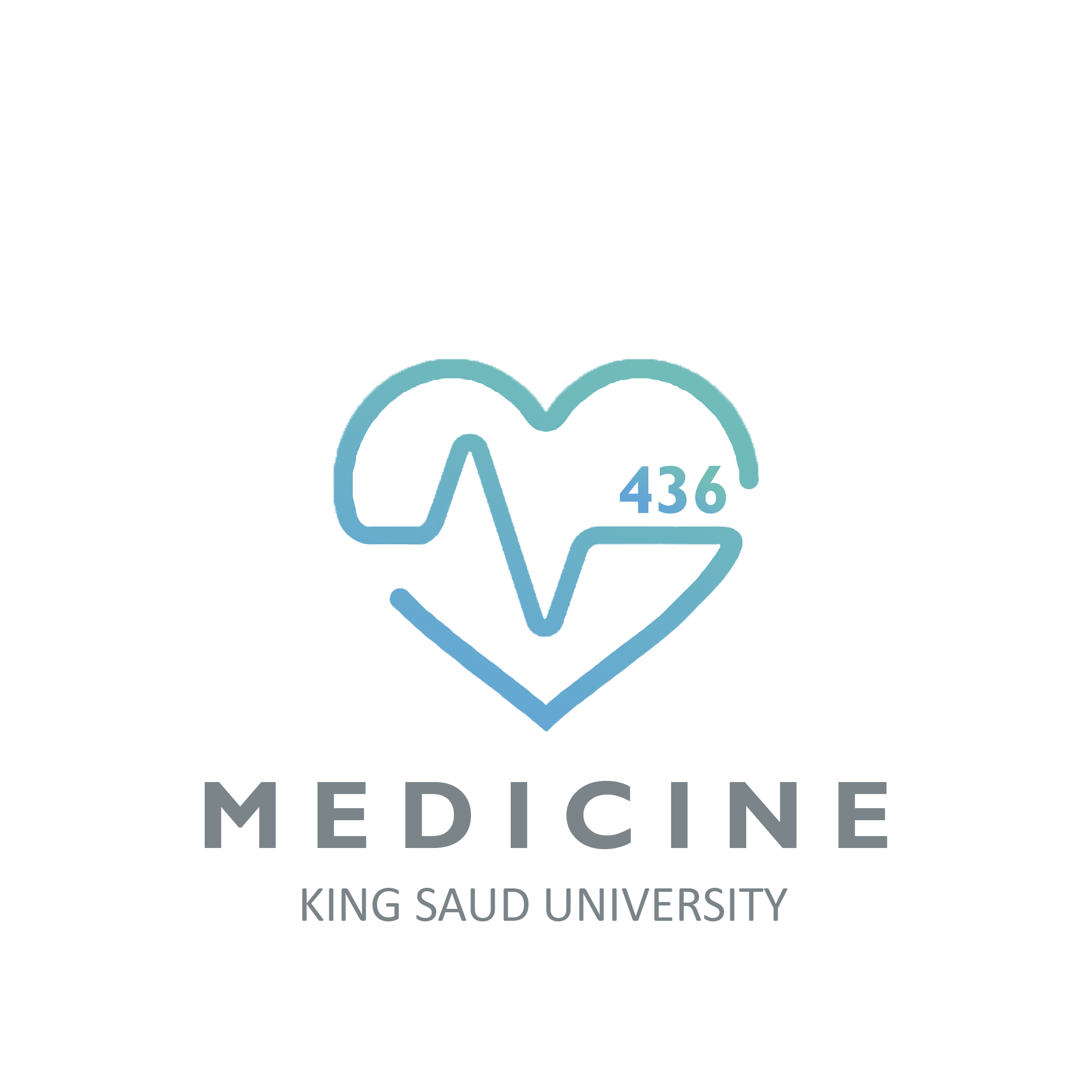 Contact us
Email: Immunology436@gmail.com
Twitter: Immunology436
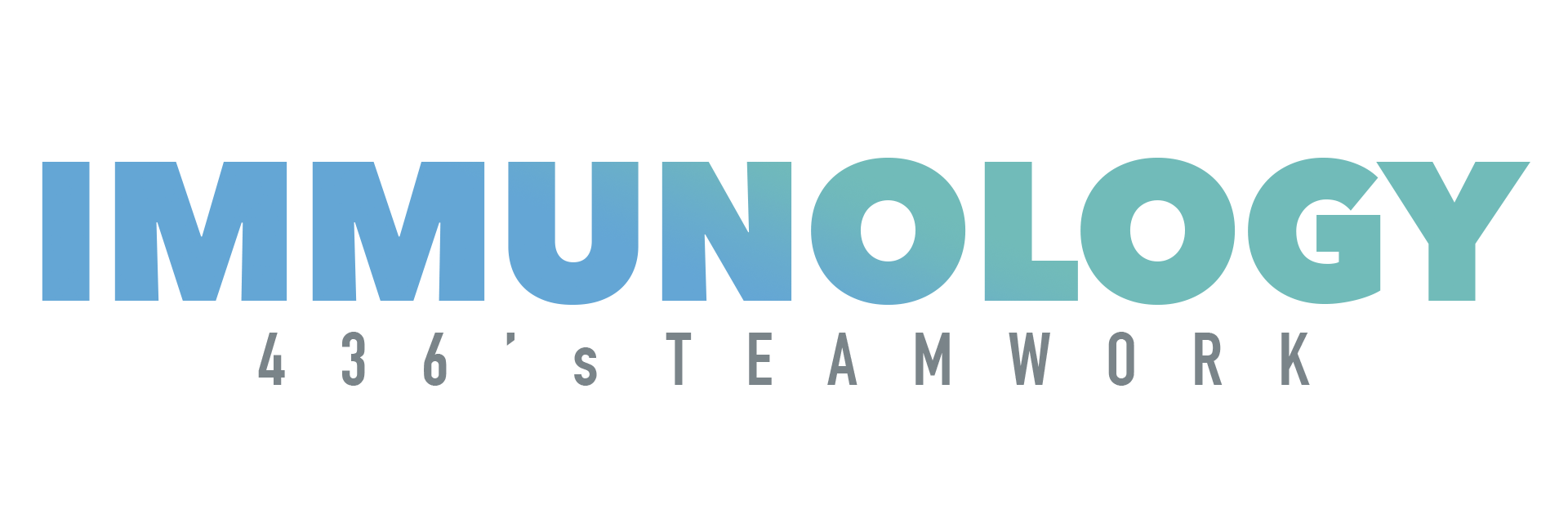 Team Leaders
                                                    Ghaida Alsaeed              Basel almeflh

Team members 
                                                Aroob Alhuthail              Abdullah alharbi 
                                               aldorah Alhamdi              Abdulmajeed almutairi
                                                    Ghada Alskait              Abdulmajeed alammar 
                                                 Hanin Bashaikh              Basel alanazi 
                                                    Lara Alsaleem              Moayed Ahmed 
                                                 Rawan Alwadee              Mohammed alhammad